Дети иХолокост
Учитель физической культуры Щетинин Евгений Сергеевич
Холокост (от греческого слова Holocaustos-
Всесожжение, жертвоприношение с помощью огня) наиболее распространенный термин, обозначающий преследование и уничтожение 6 миллионов евреев нацистами и их пособниками после прохода к власти Гитлера и до окончания Второй мировой войны (1993-1945гг.)
Гетто- в годы Холокоста часть города, окруженная колючей проволокой или стенами, где обязаны были проживать евреи из прилегающих районов.
Международный день памятижертв Холокоста
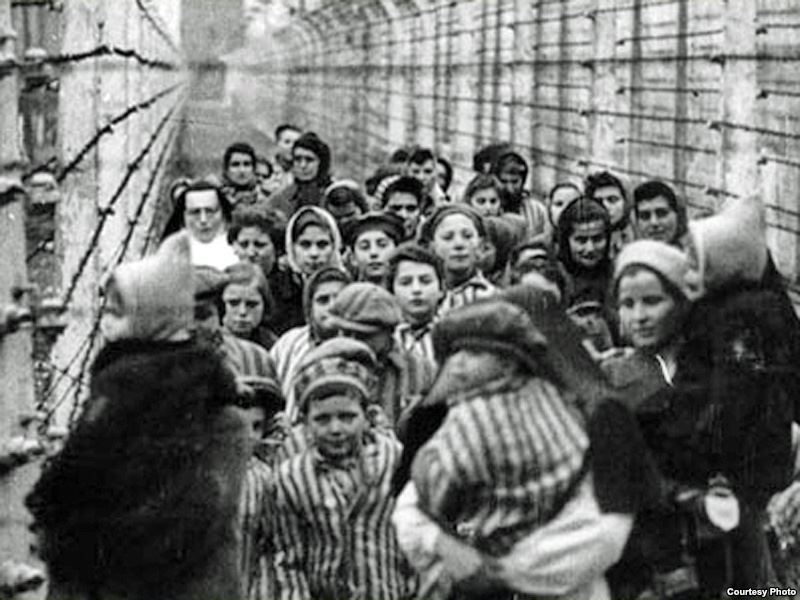 27 января, по решению
ООН, во всем мире……..
Отмечается как…..........
Международный день..
Памяти жертв Холокоста
В 1945г. В этот день ……..
Советская Армия…………...
Освободила крупнейший
Из нацистских концентрационных
Лагерей - Освенциум
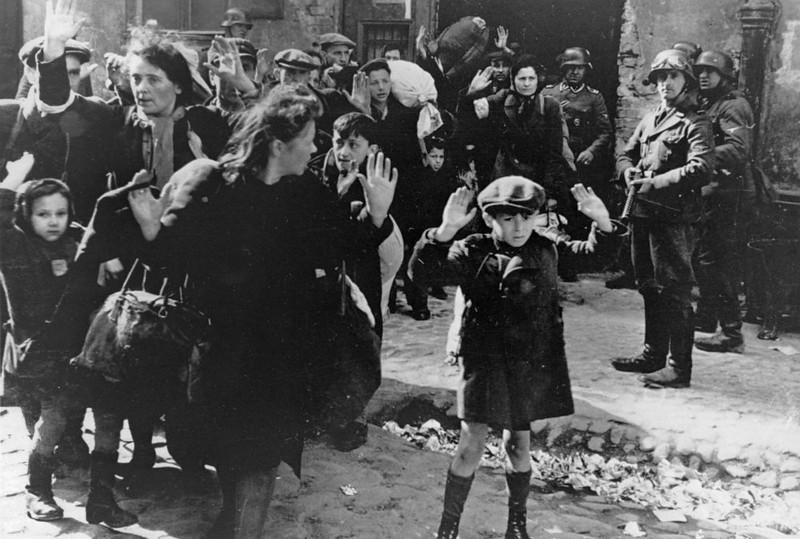 По всей Германии
Прокатилась волна
Еврейских погромов
Крупный из которых,
Произошедший 9-10
Ноября 1938 года, 
Получил название
«Хрустальная ночь»
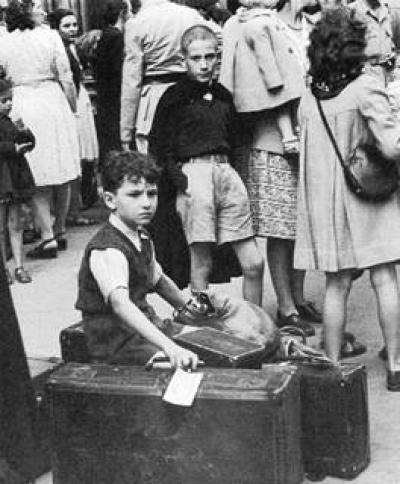 Януш Корчак
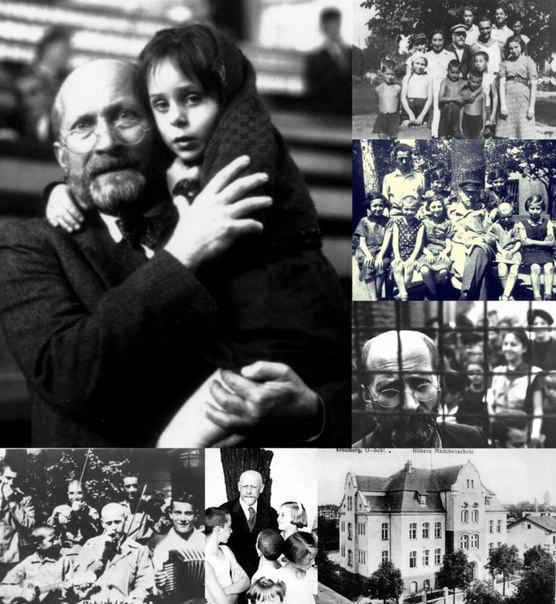 Памятник Янушу Корчаку и его ученикам в мемориальном комплексе Яд Вашем
Дневник Анны Франк
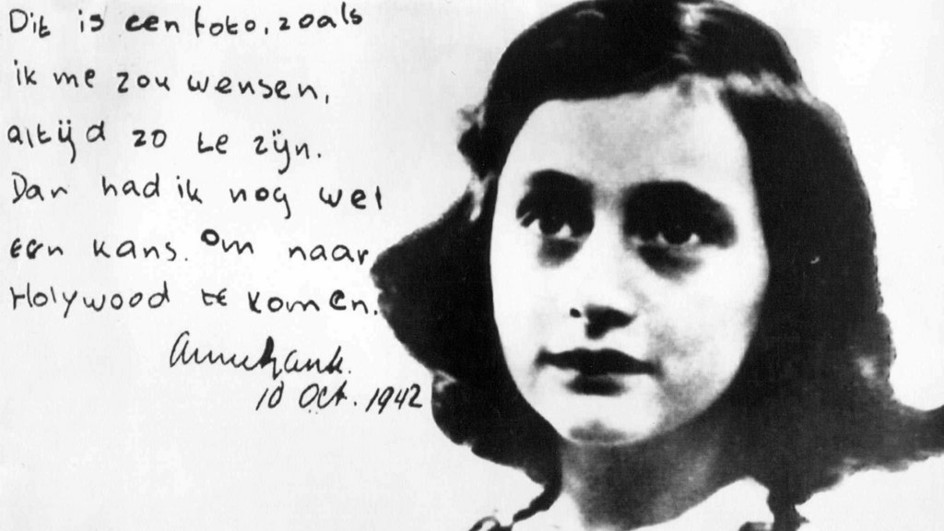 Концлагерь Аушвиц
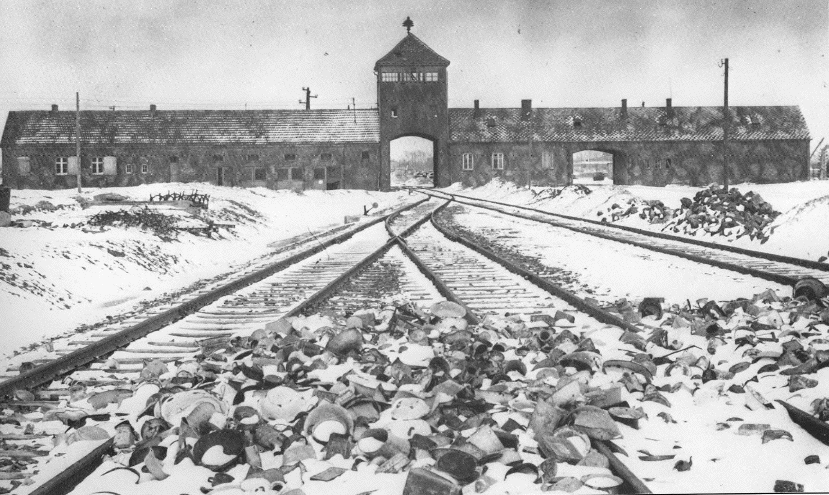 Создан 27 апреля
1940г. По приказу
Гиммлера в 
Предместье 
Посольского города
Освенцима.
Это был самый
Большой из
Созданных немцами
Лагерей во всей
Оккупированной ими
Европе
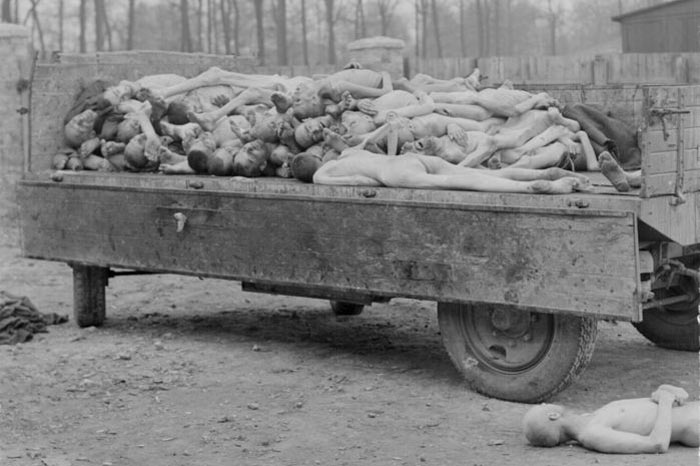 Дети в Освенциме
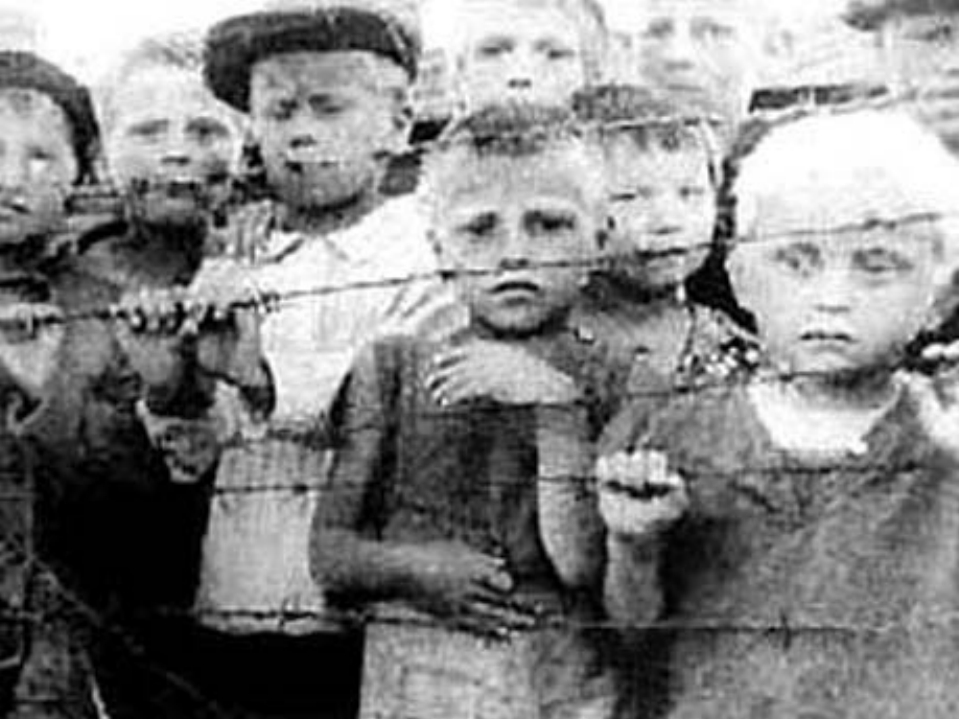 Из 1 миллиона 300
Тысяч узников
Освенцима дети
Подростки не старше
 18 лет составили
Около 234 000
ИЗ них-220 000
Еврейских детей
12 сентября 1944г
12 300 детей
Были отправлены 
В газовые камеры
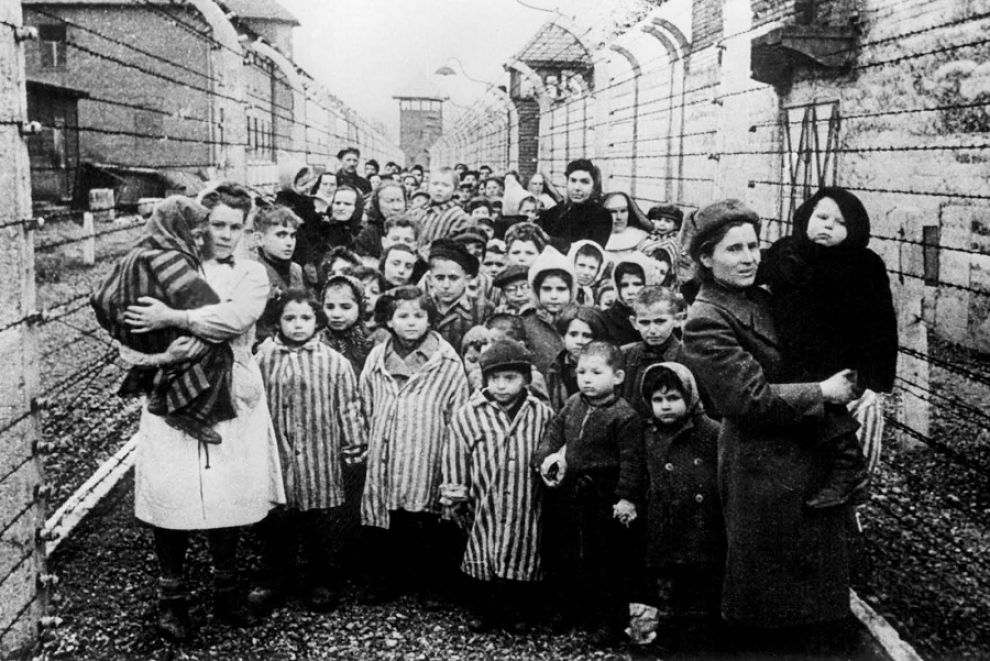 Бабий Яр
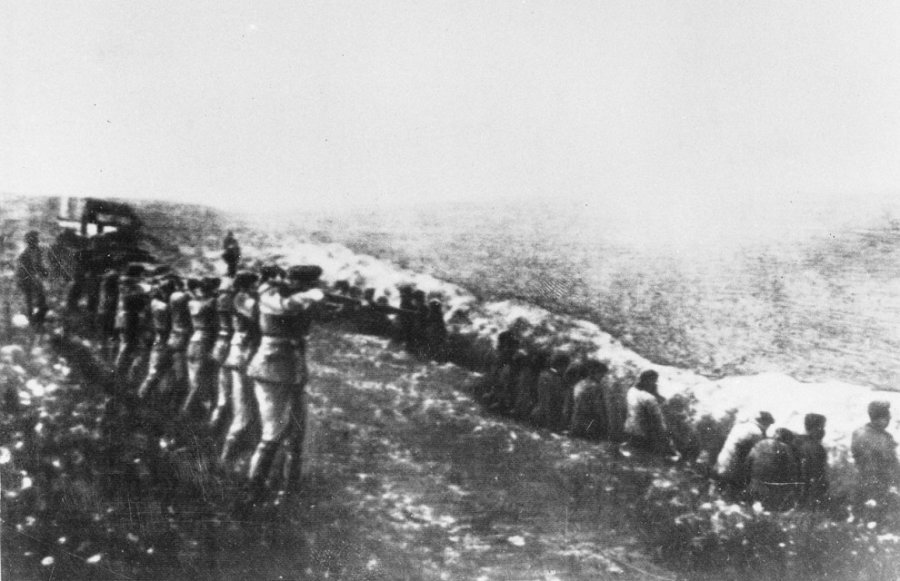 Бабий Яр- лощина на окраине Киева. где 29-30 сентября 1941 года были расстреляны более 30 тысяч евреев
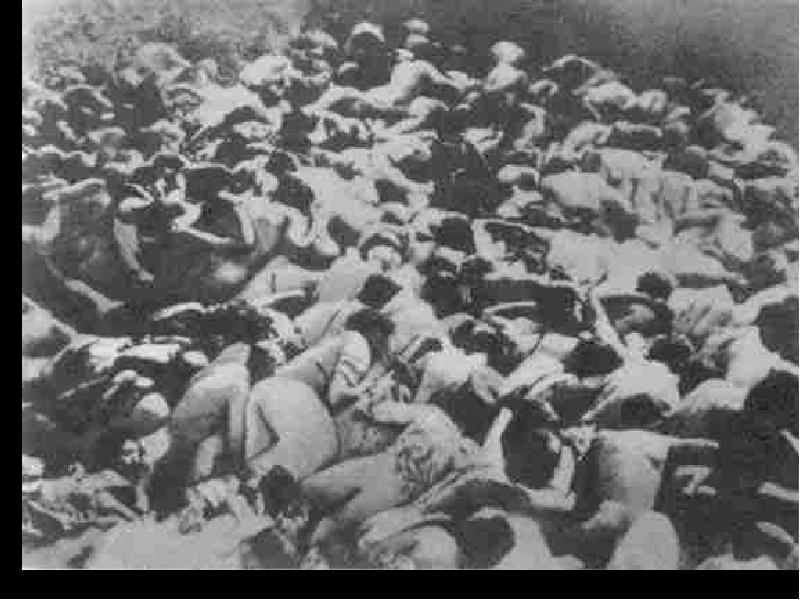 Страшные цифры Холокоста
6 млн человек было уничтожено , в том числе 1,5 млн детей.
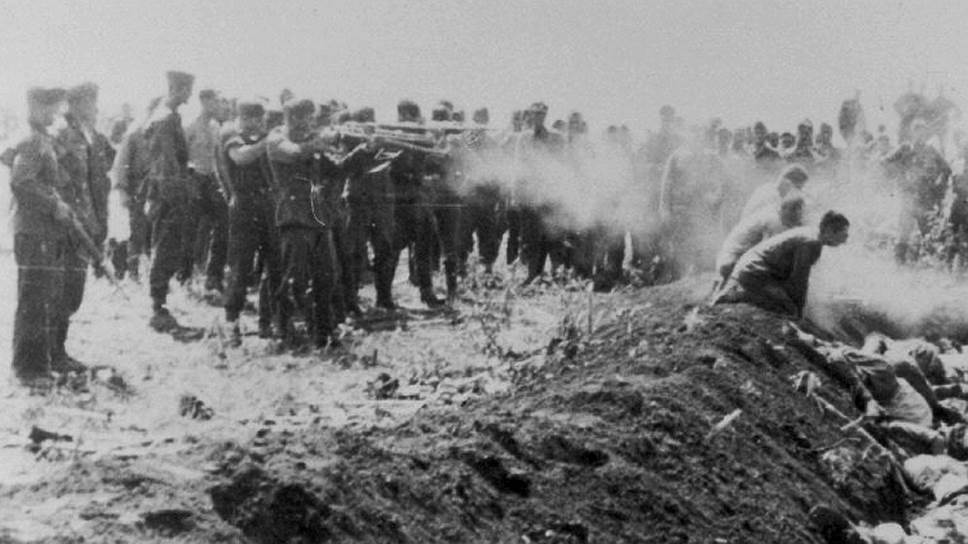 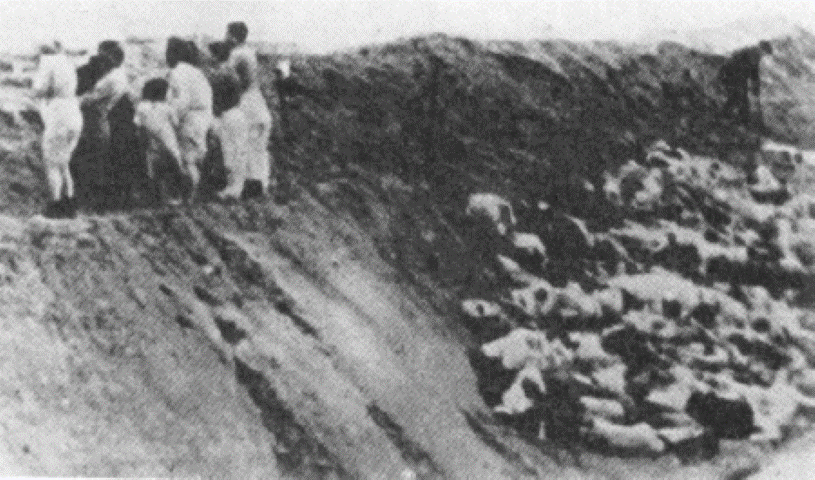 «Память о Холокосте необходима, чтобы наши дети никогда небыли жертвами, палачами или равнодушными наблюдателями»И. Бауэр, исследователь Холокоста